Российский морской регистр судоходства
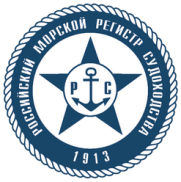 Деятельность Российского морского регистра судоходства по обеспечению стандартов безопасности судов ледового плавания и ледоколов
Ледокольный флот России. История и перспективы развития. 
К 150-летию ледокольного флота в России.
Руководитель научно-исследовательского отдела  Бойко Максим Сергеевич
www.rs-class.org
Российский морской регистр судоходства
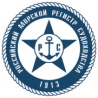 Содержание
История Регистра
Научно-технический совет
Международное сотрудничество
Особенности эксплуатации судов в Арктике
Совершенствование и развитие правил Регистра
РС-лидер в судах ледового класса
Строительство ледоколов на класс Регистра
2
www.rs-class.org
Российский морской регистр судоходства
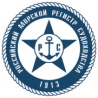 История Регистра
Российский морской регистр судоходства учрежден в 1913 году
С 1969 г. полноправный член международной ассоциации классификационных обществ – МАКО
С 1993 г. РС поддерживает и совершенствует внутреннюю систему менеджмента качества
Единственное классификационное общество в классе которого представлены атомные суда
Лидер по количеству ледоколов в классе
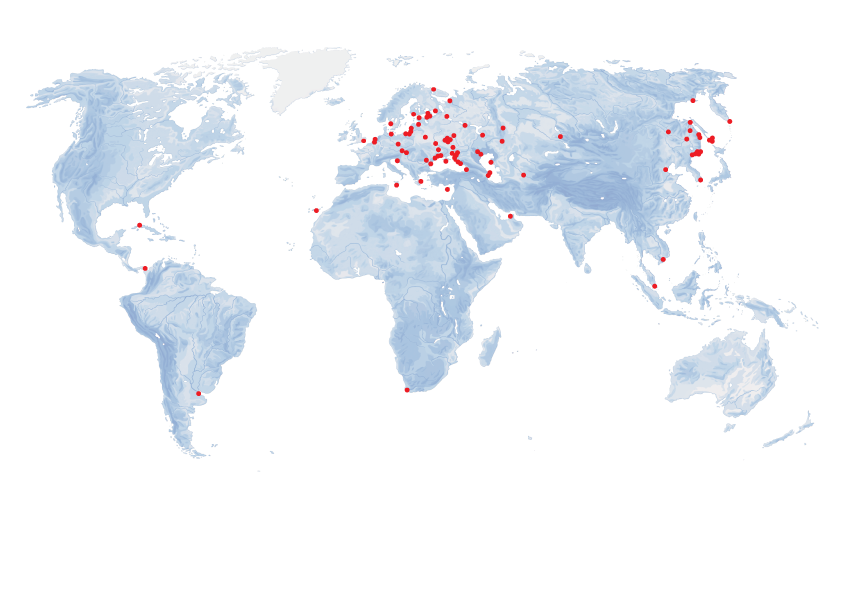 Более 50 офисов по всему миру, 
высококвалифицированный персонал, 
более 1700 сотрудников
Миссия:
Безопасность человеческой жизни в море
Безопасность навигации
Безопасная транспортировка товаров по морю
Усиление защиты окружающей среды
3
www.rs-class.org
Российский морской регистр судоходства
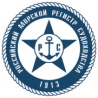 Научно-технический совет
Первое собрание НТС – февраль 1915
Ежегодный научно-технический сборник - 1916 
НТС сегодня:
50 организаций, 300 ученых, 40 докторов
  14 секций:
Мореходные качества судов
Прочность и конструкция
Материалы и сварка
Охрана окружающей среды
Противопожарная защита
Механические установки, валопроводы и движители
Судовые котлы, системы холодильные установки
Электрооборудование, автоматизация
Судовое радио и навигационное оборудование
Атомные суда
Технология судостроения, судоремонта
Безопасность мореплавания
Проблемы человеческого фактора
Промышленное оборудование, шельф
Боклевский К.П. - выдающийся инженер-кораблестроитель, один из первых организаторов высшего морского инженерного образования в нашей стране, профессор и декан кораблестроительного отделения Санкт-Петербургского Политехнического института. Первый председатель НТС Регистра.
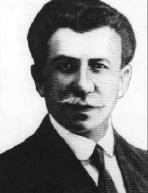 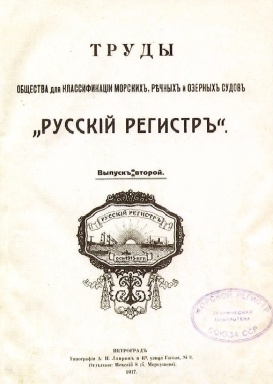 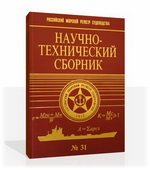 4
www.rs-class.org
Российский морской регистр судоходства
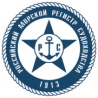 Международное сотрудничество
с 1969 года РС является членом международной ассоциации классификационных обществ – МАКО.МАКО объединяет 13 ведущих классификационных обществ.94% мирового флота находится в классе обществ членов МАКО
с 1999 года РС - признанная Европейским союзом организация, действующая в соответствии с Правилом (ЕС) 391/2009 и европейским стандартом EN 17020.
72 морских администрации признали РС и делегировали РС свои полномочия по конвенционному освидетельствованию
РС участвует в разработке международных стандартов безопасности по линии ИМО, МАКО, МОТ, ЕС.
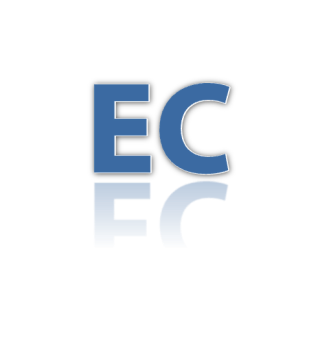 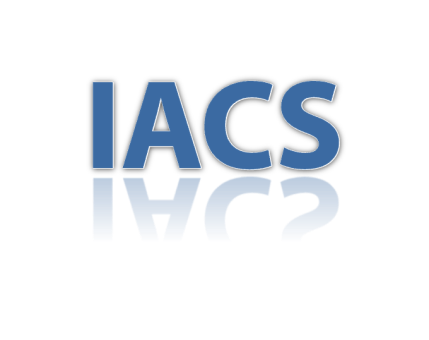 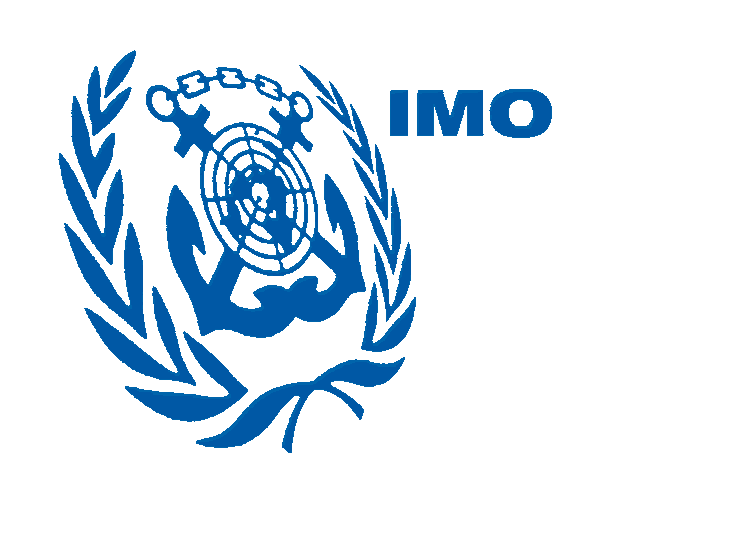 5
www.rs-class.org
Российский морской регистр судоходства
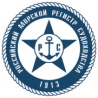 Особенности эксплуатации судов в Арктике
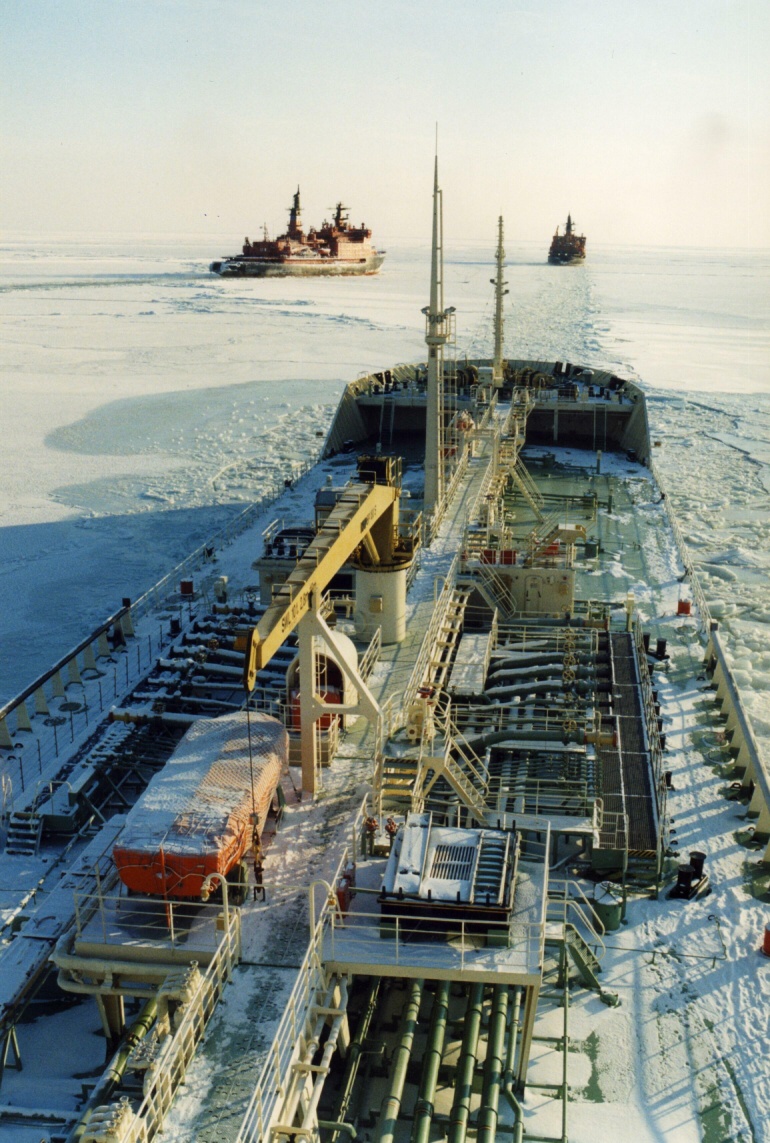 Суровый арктический климат (низкая температура, обледенение)
Тяжелые ледовые условия
Удаленность портов убежищ
Экологическая чувствительность региона
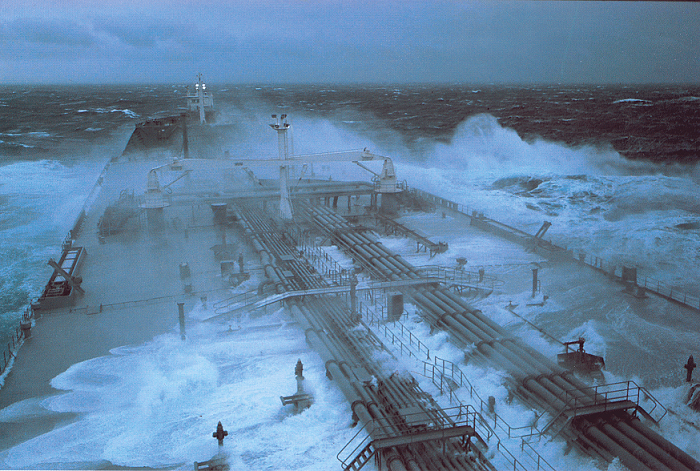 6
www.rs-class.org
Российский морской регистр судоходства
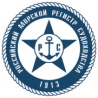 Совершенствование и развитие правил Регистра. Классификация
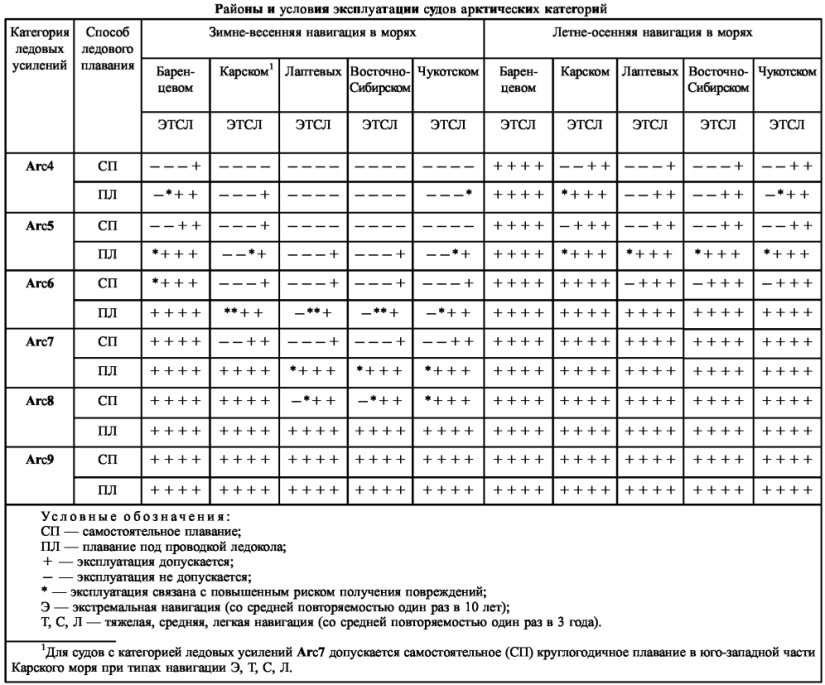 Суда ледового плавания
Ice1
Ice2
Ice3
Arc4
Arc5
Arc6
Arc7
Arc8
Ледоколы
Icebreaker6
Icebreaker7
Icebreaker8
Icebreaker9
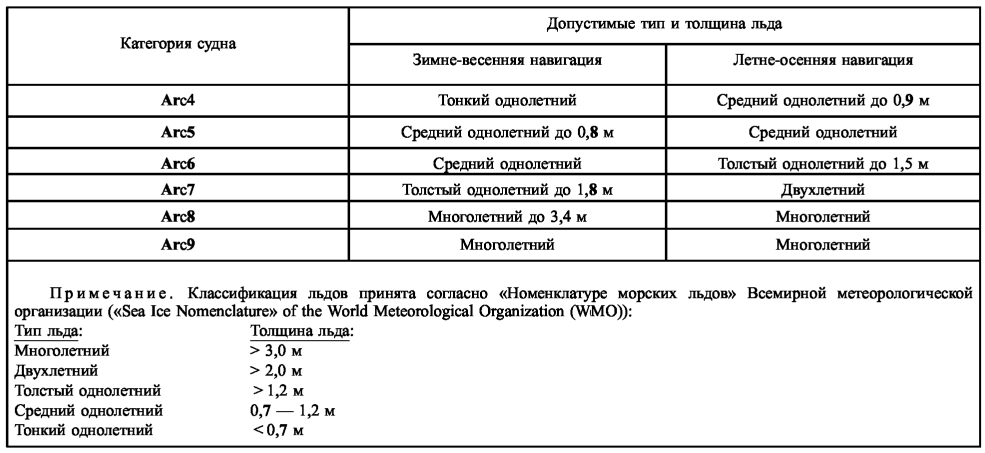 Объем применимых требований
Корпус
Устройства и оборудование
Механизмы
7
www.rs-class.org
Российский морской регистр судоходства
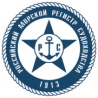 Совершенствование и развитие правил Регистра. Классификация
Требования к конструкции и прочности корпуса
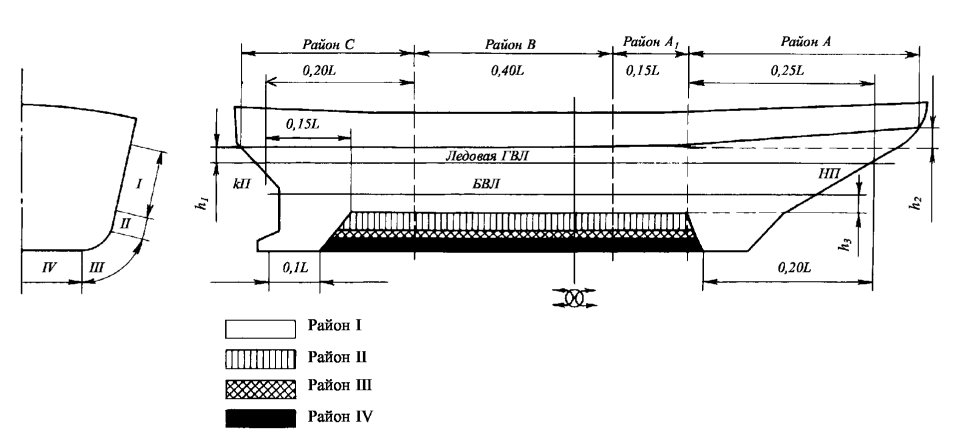 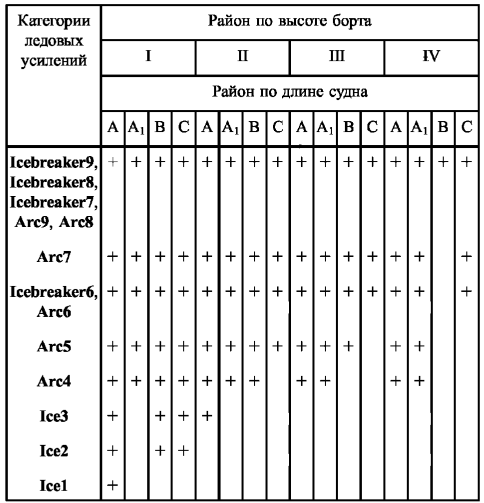 Усиления по всей длине корпуса ледокола
8
www.rs-class.org
Российский морской регистр судоходства
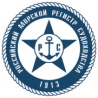 Совершенствование и развитие правил Регистра. Освидетельствования
Требования к объему освидетельствований
Для ледоколов: докование при ежегодном освидетельствовании
Оценка технического состояния корпуса судна
Дефектация корпусных конструкций
Сопоставление фактических и допускаемых остаточных размеров
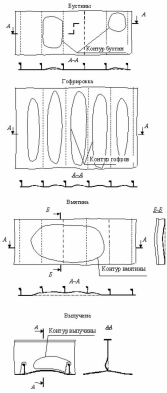 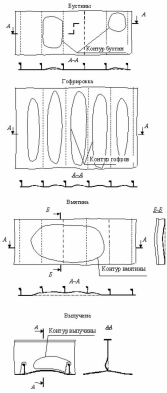 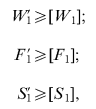 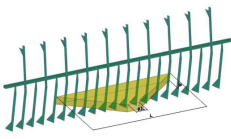 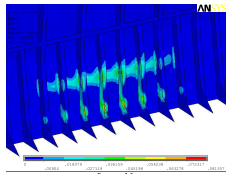 9
www.rs-class.org
Российский морской регистр судоходства
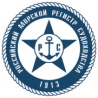 Совершенствование и развитие правил Регистра. Эксплуатация
Знаки повышенной экологической безопасности
ECO и ECO-S
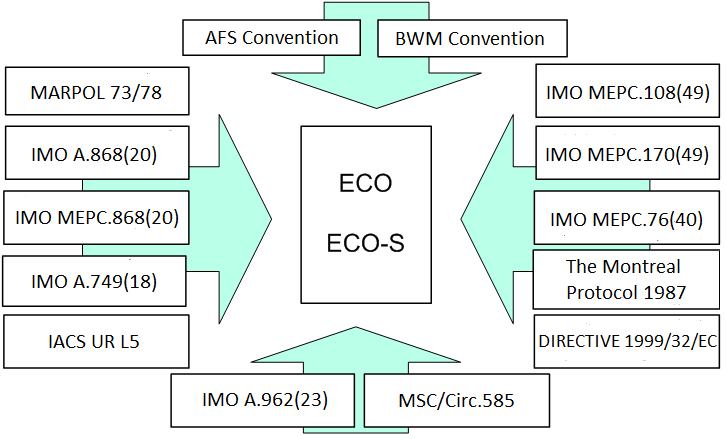 Знак оборудования судна для обеспечения эксплуатации при низких температурах
ANTI-ICE
WINTERIZATION(DAT)
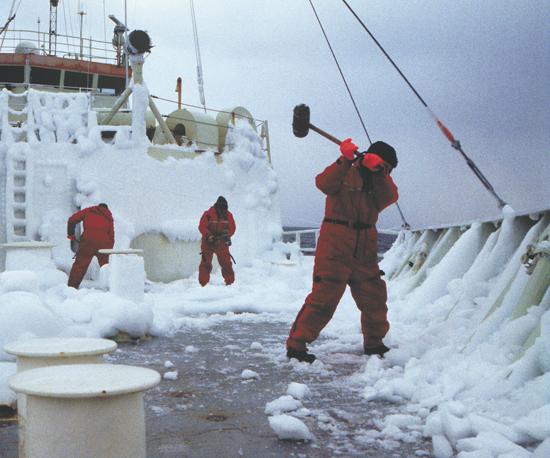 Свидетельство о допустимых условиях ледового плавания судна
Безопасные скорости
Безопасные дистанции
10
www.rs-class.org
Российский морской регистр судоходства
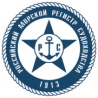 РС – лидер в судах ледового класса
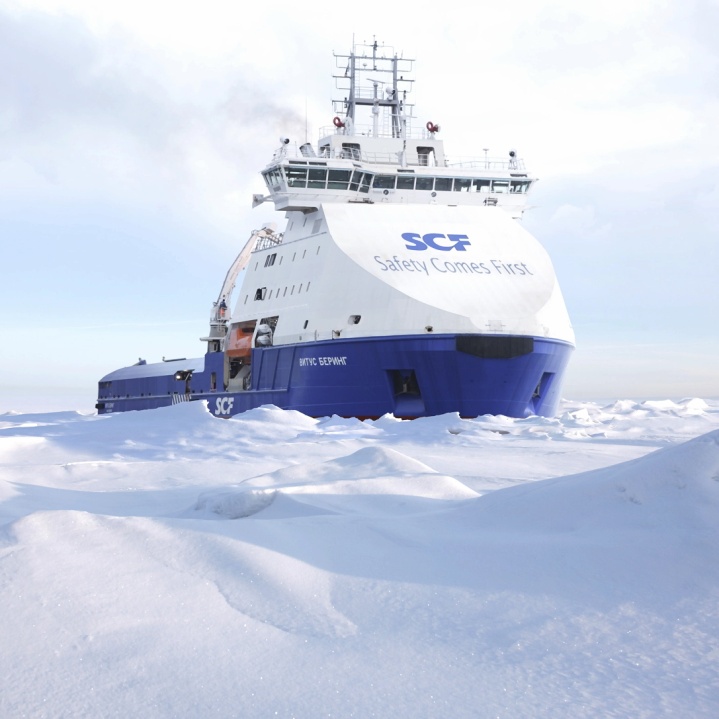 11
www.rs-class.org
Российский морской регистр судоходства
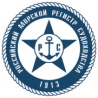 Строительство ледоколов на класс Регистра
Ассиметричный ледокол
Атомный ледокол ЛК60 пр. 22220
Ледокол пр.22600
Ледокол пр.21900М 3 ед.
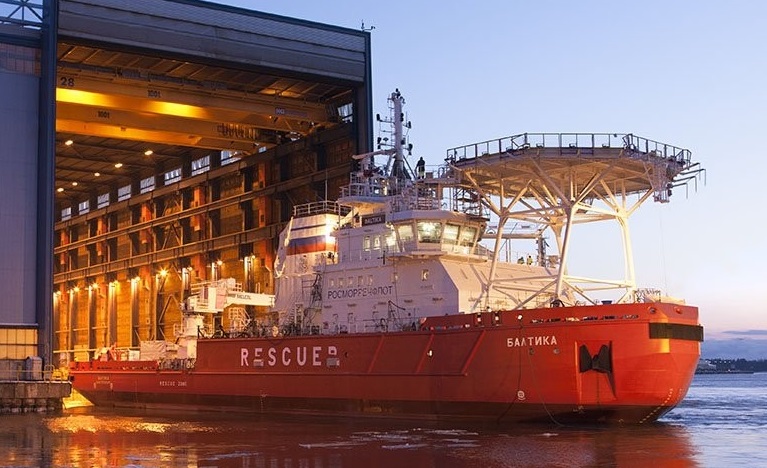 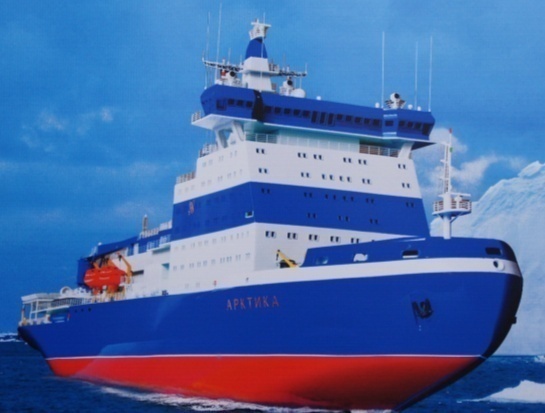 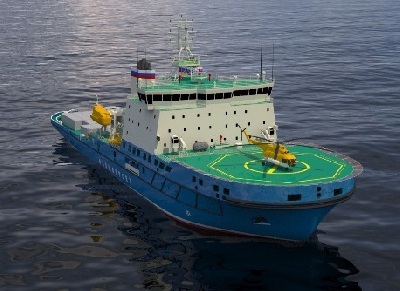 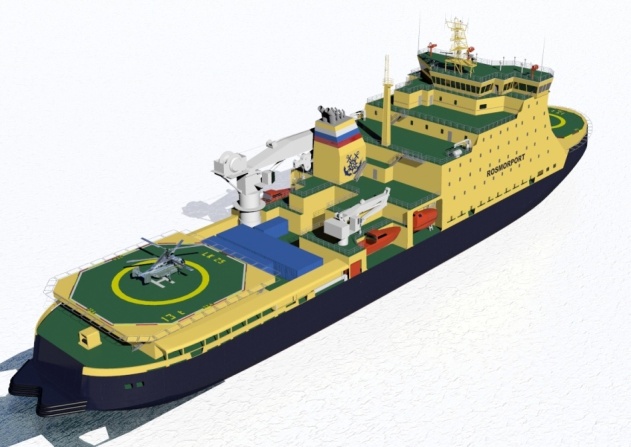 12
www.rs-class.org
Российский морской регистр судоходства
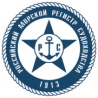 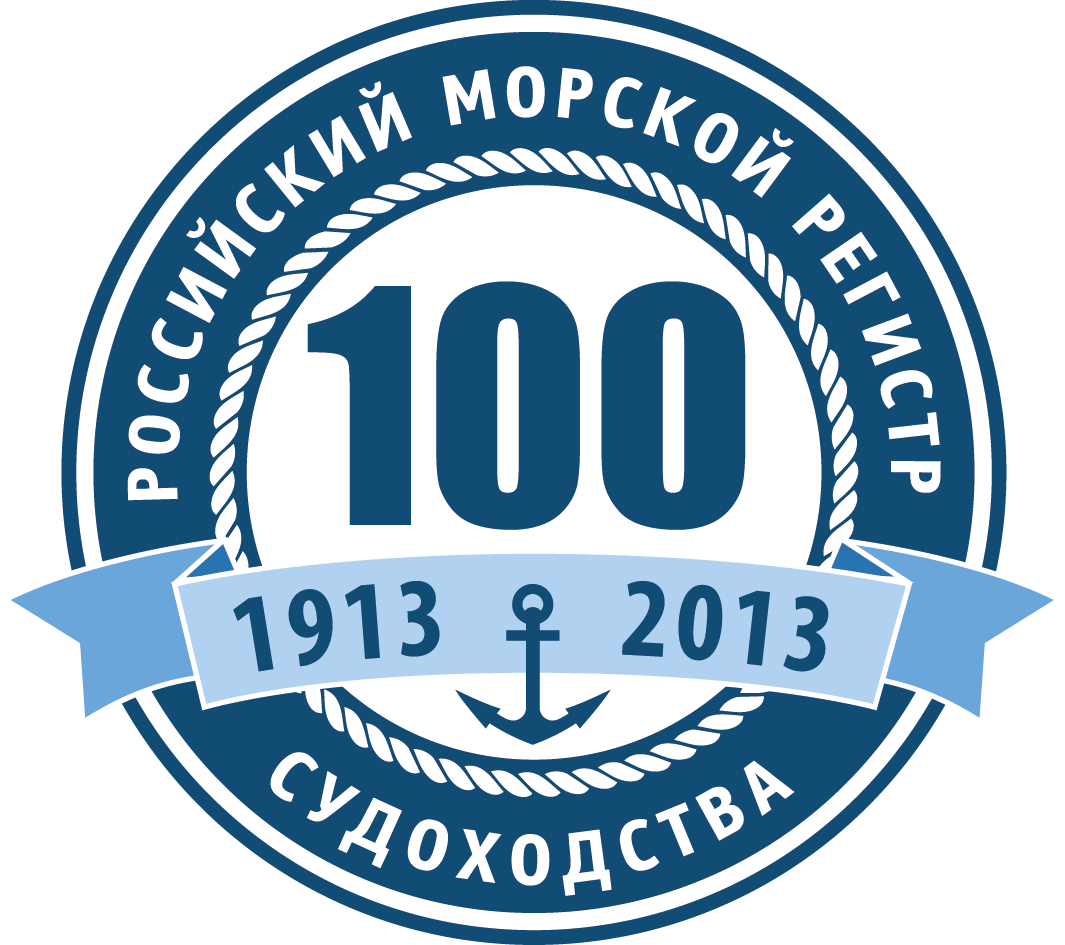 РС – высокий класс безопасности
13
www.rs-class.org
Российский морской регистр судоходства
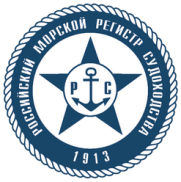 Спасибо за внимание!
Руководитель научно-исследовательского отдела  Бойко Максим Сергеевич
www.rs-class.org